THỰC HÀNH VIẾT 
VIẾT THƯ TRAO ĐỔI CÔNG VIỆC 
HOẶC MỘT VẤN ĐỀ ĐÁNG QUAN TÂM
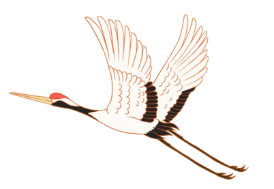 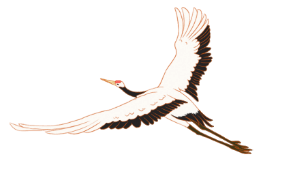 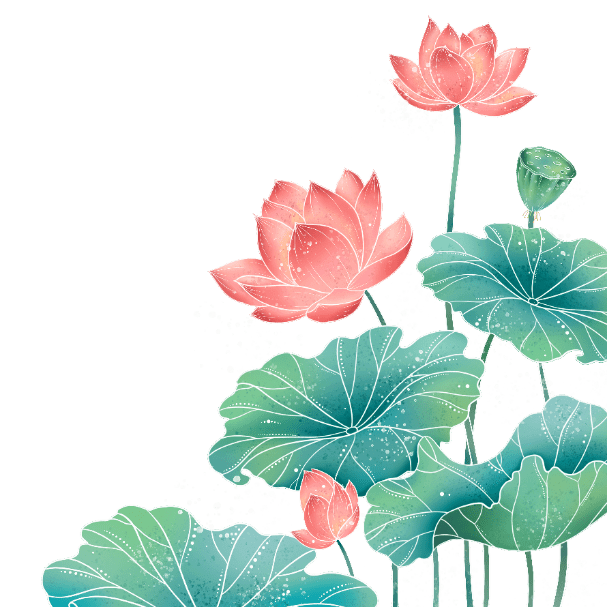 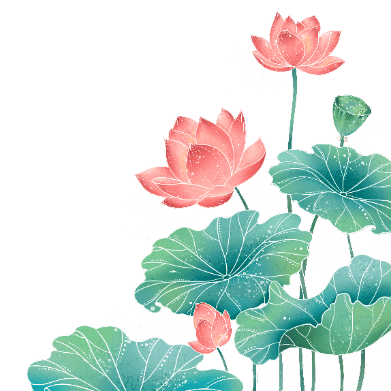 I. NHẮC LẠI LÝ THUYẾT
Khái niệm, phân loại và và những điều cần chú ý khi viết thư trao đổi công việc hoặc một một vấn đề đáng quan tâm.
https://www.ypppt.com/
Thư trao đổi công việc là loại văn bản mang tính chất hành chính. Trong đó, người viết là cá nhân hoặc người có vị trí (chức vụ) thay mặt cho tập thể của một đơn vị (cơ quan, công ti,...) để nêu lên ý kiến trao đổi về một công việc hoặc một vấn đề đáng quan tâm với các đối tượng liên quan
Khái niệm
https://www.ypppt.com/
Xuất phát từ mục đích viết, có thể chia làm hai loại: thư cá nhân và thư trao đổi công việc 
- Thư trao đổi công việc là loại văn bản mang tính chất hành chính. 
- Thư trao đổi công việc có thể gửi qua bưu điện hay qua hộp thư điện tử (email), tin nhắn (messenger),...
Phân loại
- Xác định mục đích: trao đổi nhằm mục đích gì?
- Nội dung thư: trao đổi về công việc / vấn đề gì?
- Hình thức trình bày: thư trao đổi viết tay hay soạn thảo trên máy tính; bố cục các phần trong bức thư như thế nào?
- Dạng thức gửi thư: gửi bằng văn bản qua bưu điện hay qua hộp thư điện tử.
Những điều cần chú ý
2. Các bước thực hiện
https://www.ypppt.com/
Chuẩn bị viết
- Xác định đúng nội dung mà bức thư cần trao đổi.
- Thu thập tư liệu.
- Tìm ý:
+ Công việc hoặc vấn đề đáng quan tâm gì?
+ Vì sao viết bức thư này?
+ Có quan điểm như thế nào về công việc hoặc vấn đề đáng quan tâm?
https://www.ypppt.com/
Tìm ý, 
lập dàn ý
- Lập dàn ý:
Lựa chọn, sắp xếp các ý  theo bố cục mạch lạc gồm 3 phần: 
+ Mở đầu thư: 
++ Nêu địa điểm, thời gian, danh tính người nhận, lời chào mở đầu.
https://www.ypppt.com/
https://www.ypppt.com/
- Dựa vào dàn ý để viết bài.
- Chú ý diễn đạt, dùng từ, viết câu,…
Viết bài
Kiểm tra và sửa chữa
Đọc lại bài viết và chỉnh sửa (dựa vào bảng hướng dẫn các câu hỏi cần kiểm tra).
II. THỰC HÀNH VIẾT
https://www.ypppt.com/
ĐỀ LUYỆN 01
 Trường anh/chị sắp tổ chức Hội khỏe Phù Đổng. Là một lớp trưởng, anh/chị hãy viết một lá thư (khoảng 600 chữ) gửi tới giáo viên chủ nhiệm trao đổi về việc tham gia hội khỏe Phù Đổng cấp trường.
DÀN Ý
1. Mở đầu thư: 
- Nêu địa điểm, thời gian, danh tính người nhận, lời chào mở đầu. 
- Nêu rõ công việc hay vấn đề cần trao đổi: Việc tham gia Hội khỏe phù đổng cấp trường
2. Nội dung chính: 
- Trình bày các vấn đề cần trao đổi:
+ Đội hình tham gia: tham gia các môn nào, ai là người tham gia, phụ trách cho từng môn.
+ Kế hoạch tập luyện.
+ Các điều kiện hỗ trợ tập luyện và thi đấu.
3. Kết thúc thư: 
- Thể hiện mong muốn được người nhận thư chia sẻ, đồng tình, ủng hộ. 
- Lời chào tạm biệt, danh tính của người viết thư.
https://www.ypppt.com/
BÀI MẪU
Kính gửi: Thầy giáo: Nguyễn Văn…. - giáo viên chủ nhiệm lớp 12…
Thứ….., ngày…. tháng…. năm…., nhà trường đã triển khai kế hoạch tổ chức Hội khỏe Phù Đổng cấp trường năm học…., cụ thể sau 2 tuần nữa Hội khỏe Phù Đổng sẽ chính thức khai mạc. Em viết thư này để trao đổi với thầy một số vấn đề về việc tham gia Hội khỏe Phù Đổng cấp trường như sau:
Về đội hình tham gia Hội khỏe Phù Đổng, lớp chúng ta sẽ tham gia đầy đủ các môn do nhà trường tổ chức bao gồm: cờ vua, bóng đá, kéo co, cầu lông, chạy ngắn, chạy dài, nhảy xa và nhảy cao. Bộ môn cờ vua lớp sẽ cử bạn… tham gia vì bạn ấy đã đạt giải Nhất năm ngoái. Đội bóng đá sẽ do bạn…. làm đội trưởng, đội kéo co do bạn….. phụ trách. Hai bạn …..và…. có nhiệm vụ thành lập đội thi theo thể lệ và lên kế hoạch luyện tập cho các thành viên trong đội. Môn cầu lông sẽ cử bạn.... tham gia thi đấu; môn chạy ngắn, cử bạn…..; chạy dài, cử bạn…; nhảy xa, cử bạn…. và nhảy cao, cử bạn…
https://www.ypppt.com/
Về kế hoạch tập luyện, các môn cờ vua, cầu lông, chạy ngắn, chạy dài, nhảy xa và nhảy cao, các bạn sẽ tự tập luyện. Với môn bóng đá, kéo co, em xin phép thầy cho các bạn luyện tập tại trường sau buổi học chiều thứ 4 và thứ 6.
Về việc hỗ trợ các cá nhân và đội dự thi, em đề xuất lớp chuẩn bị nước uống trong các buổi tập luyện và thi đấu. Kinh phí trích từ quỹ lớp. Ngoài ra, trong các buổi thi đấu, em đề nghị các thành viên trong lớp có mặt để cổ vũ, khích lệ tinh thần của các bạn.
Em mong sớm nhận được ý kiến góp ý của thầy về những đề xuất trên để em triển khai đến các bạn trong lớp trong buổi sinh hoạt lớp đầu tuần sau.
Kính chúc thầy một tuần làm việc hiệu quả và nhiều niềm vui.
                                                                                         Lớp trưởng lớp 12….
								      Nguyễn Văn….
ĐỀ LUYỆN 02
         Anh/chị hãy viết một lá thư (khoảng 600 chữ) gửi tới các bạn học sinh trong trường để thuyết phục các bạn thành lập câu lạc bộ “Việc tử tế” để giúp đỡ những số phận không may mắn trong nhà trường, tại địa phương và đề xuất phương án hoạt động của câu lạc bộ.
DÀN Ý
1. Mở đầu thư: 
- Nêu địa điểm, thời gian, danh tính người nhận, lời chào mở đầu. 
- Nêu rõ công việc hay vấn đề cần trao đổi: thuyết phục các bạn thành lập câu lạc bộ “Việc tử tế” để giúp đỡ những số phận không may mắn trong nhà trường, tại địa phương và đề xuất phương án hoạt động của câu lạc bộ.
2. Nội dung chính: 
- Nêu ý nghĩa của việc thành lập câu lạc bộ “Việc tử tế”:
+ Xây dựng một hoạt động xã hội thiết thực, giàu giá trị nhân văn đối với các bạn học sinh.
+ Hỗ trợ những hoàn cảnh khó khăn, lan tỏa lẽ sống tương thân tương ái…
- Đưa ra phương án hoạt động của câu lạc bộ:
+ Các dự án trong tương lai của câu lạc bộ.
+ Phân chia nhân sự trong câu lạc bộ tương ứng với các hoạt động cụ thể của câu lạc bộ…
+ Nhờ sự hỗ trợ của nhà trường, các thầy cô giáo…
3. Kết thúc thư: 
- Mong muốn người nhận thư chia sẻ về việc thành lập câu lạc bộ “Việc tử tế” để giúp đỡ những số phận không may mắn trong nhà trường, tại địa phương và đề xuất phương án hoạt động của câu lạc bộ.
- Lời chào tạm biệt, danh tính của người viết thư.
ĐỀ LUYỆN 3
         Bạo lực học đường làm ảnh hưởng nghiêm trọng đến sức khoẻ tâm lí của vị thành niên.       Anh/chị hãy viết một lá thư (khoảng 600 chữ) gửi tới các bạn học sinh trong trường để trao đổi với các bạn về hậu quả của bạo lực học đường.
DÀN Ý
1. Mở đầu thư: 
- Nêu địa điểm, thời gian, danh tính người nhận, lời chào mở đầu. 
- Nêu rõ công việc hay vấn đề cần trao đổi: Ảnh hưởng nghiêm trọng của bạo lực học đường làm đến sức khoẻ tâm lí của vị thành niên.
2. Nội dung chính: 
- Bạo lực học đường là những hành động bạo hành, đánh đập hay ngược đãi làm tổn hại đến sức khoẻ, thân thể; xúc phạm, lăng mạ, sỉ nhục HS; tẩy chay, ruồng rẫy hoặc cô lập;… gây ảnh hưởng nặng nề tới sức khoẻ tinh thần và thể chất của HS trong các cơ sở giáo dục.
- Ảnh hưởng của bạo lực học đường đến HS:+ Bạo lực học đường làm cho HS bị ảnh hưởng đến sức khoẻ: gây đau đớn về thể chất, ảnh hưởng lâu dài đến sức khoẻ.+ Bạo lực học đường làm cho HS cảm thấy mất tự tin, thậm chí tự ti, ngại giao tiếp
+ Bạo lực học đường làm cho HS sống thu mình, không muốn giao tiếp với bên ngoài.+ Bạo lực học đường làm HS không muốn đến trường, sợ đi học.+ Bạo lực học đường có thể làm cho HS sợ bị trả thù, làm giảm sút kết quả học tập.- Cách khắc phục bạo lực học đường:+ HS tích cực tham gia vào các hoạt động tập thể, kiềm chế cảm xúc.+ Báo với GV, nhà trường và gia đình những biểu hiện, hành vi bạo lực học đường.
3. Kết thúc thư: 
Mong muốn người nhận thư chia sẻ về vấn đề bạo lực học đường, góp
phần làm giảm bạo lực học đường.
- Lời chào tạm biệt, danh tính của người viết thư.
ĐỀ LUYỆN 04
Một bộ phận giới trẻ hiện nay dễ bị cuốn hút bởi văn hóa ngoại lai dẫn đến việc xem nhẹ hoặc thậm chí nhận thức sai lệch về văn hóa truyền thống. 
Anh/Chị hãy viết một bức thư (khoảng 600 chữ) gửi cho một người bạn để trao đổi về vấn đề trên.
DÀN Ý
1. Mở đầu thư: 
- Nêu địa điểm, thời gian, danh tính người nhận, lời chào mở đầu. 
- Nêu rõ công việc hay vấn đề cần trao đổi: Ngày càng nhiều bạn trẻ chúng mình bị cuốn hút bởi văn hóa nước ngoài đến vậy; nhiều bạn chỉ thích nghe nhạc nước ngoài, xem phim nước ngoài, mặc quần áo theo phong cách Hàn Quốc, Nhật Bản...; không phủ nhận những giá trị tích cực mà văn hóa ngoại lai mang lại, nhưng cũng lo lắng rằng chúng ta đang dần quên đi những giá trị truyền thống của dân tộc mình.=> Viết thứ trao đổi với mong muốn được cùng chia sẻ những suy nghĩ về vấn đề này; cùng nhau tìm ra giải pháp để giữ gìn những giá trị văn hóa tốt đẹp của dân tộc.
2. Nội dung chính: Trình bày các vấn đề cần trao đổi:
- Nguyên nhân của việc một bộ phận giới trẻ hiện nay dễ bị cuốn hút bởi văn hóa ngoại lai dẫn đến việc xem nhẹ hoặc thậm chí nhận thức sai lệch về văn hóa truyền thống: Sự hấp dẫn của văn hóa ngoại lai (Sự mới lạ, hiện đại, sành điệu của văn hóa nước ngoài; Ảnh hưởng của các phương tiện truyền thông, mạng xã hội.); sự thiếu hiểu biết về văn hóa truyền thống (Thiếu sự quan tâm, tìm hiểu về lịch sử, văn hóa dân tộc; ảnh hưởng của lối sống hiện đại, quá chú trọng vào việc học hành, công việc).
- Hiện tượng một bộ phận giới trẻ hiện nay dễ bị cuốn hút bởi văn hóa ngoại lai dẫn đến những hậu quả nghiêm trọng: Làm mai một những giá trị truyền thống tốt đẹp; dễ bị đồng hóa, mất đi nét riêng của dân tộc; ảnh hưởng đến nhận thức của  bản thân về dân tộc; dễ bị tác động bởi những tư tưởng tiêu cực từ bên ngoài.
- Đề xuất giải pháp: Tổ chức các hoạt động văn hóa, nghệ thuật dân gian; xây dựng các chương trình truyền hình, truyền thông về lịch sử, văn hóa; tìm hiểu về lịch sử, văn hóa dân tộc; bảo tồn và phát huy những sản phẩm văn hóa truyền thống…
- Nêu những ý kiến, quan điểm khác nhau xung quanh vấn đề:
+ Việc tiếp thu những tinh hoa của văn hóa nhân loại là điều cần thiết để phát triển.
+ Chúng ta có thể vừa tiếp thu tinh hoa của văn hóa nước ngoài vừa giữ gìn bản sắc văn hóa dân tộc.
https://www.ypppt.com/
3. Kết thúc thư: 
- Mong muốn người nhận thư chia sẻ về vấn đề sự ảnh hưởng của văn hóa ngoại lai đến giới trẻ hiện nay.
- Lời chào tạm biệt, danh tính của người viết thư.